Отчёт по теме недели «Космос» 
в разновозрастной группе №1
Автор : Шмакова Лидия Леонидовна, воспитатель 1 категории
2021 г.
Задачи:
1. Дать знания детям о российском празднике - День космонавтики, о космосе, о первом космонавте Ю. А. Гагарине. Вызвать интерес к рассматриванию иллюстраций о космосе. Обучать активности, коллективизму.2. Активировать слуховые и зрительные анализаторы, развивать у детей речь, воображение и мышление. Развивать умения взаимодействовать друг с другом, побуждать детей к совместной деятельности .3. Воспитывать уважение к людям, работающих в космосе, дисциплинированность, любознательность. Прививать любовь и чувство гордости к своей стране. Воспитывать у детей умение слушать взрослых .4. Активизировать словарь: планета, космос, созвездие, ракета, скафандр, луна, вселенная, космонавт.
Познавательное развитие
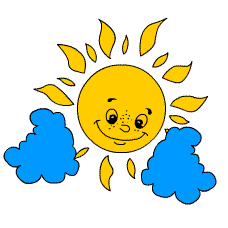 Смотрели развивающий мультфильм, презентацию о космосе,
 наблюдали на прогулке за солнцем,
 рассматривали облака на небе.
Рассматривали глобус
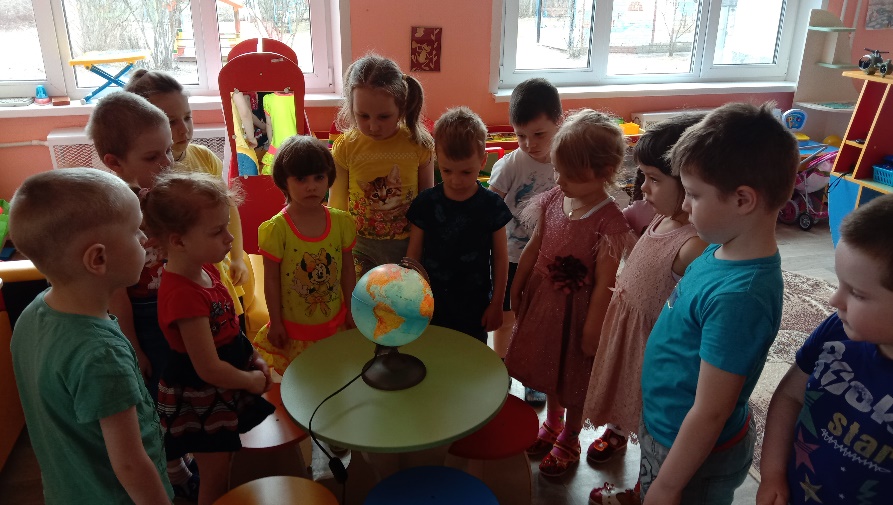 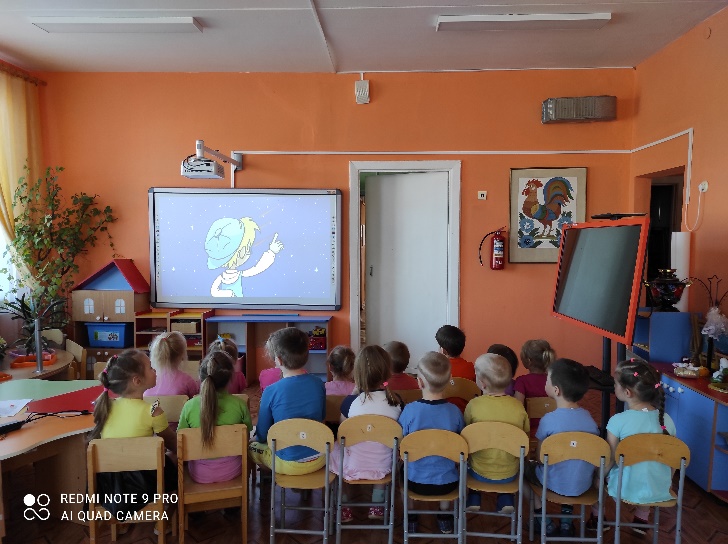 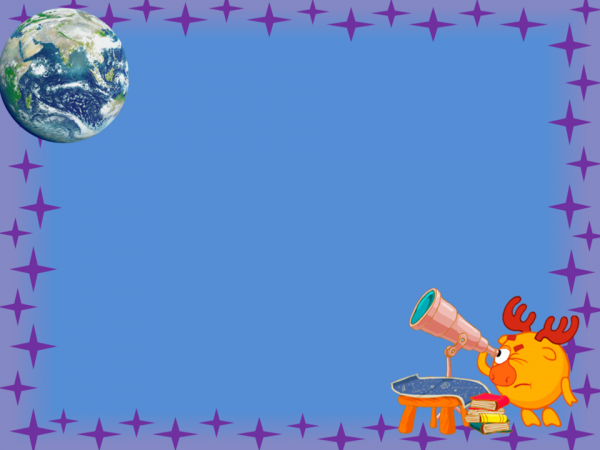 Играли в д\и, составляли разрезные картинки, выкладывали ракету из счётных палочек и из блоков Дьениша.
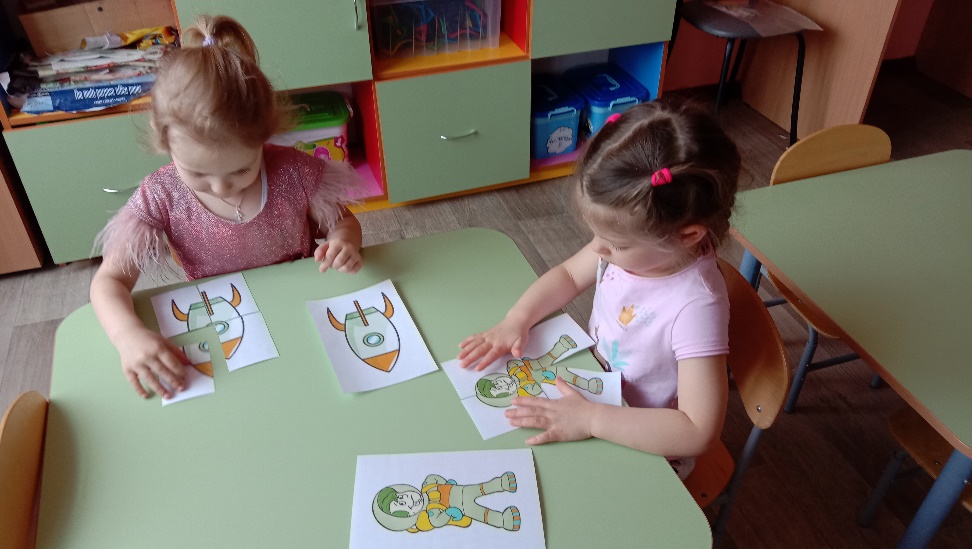 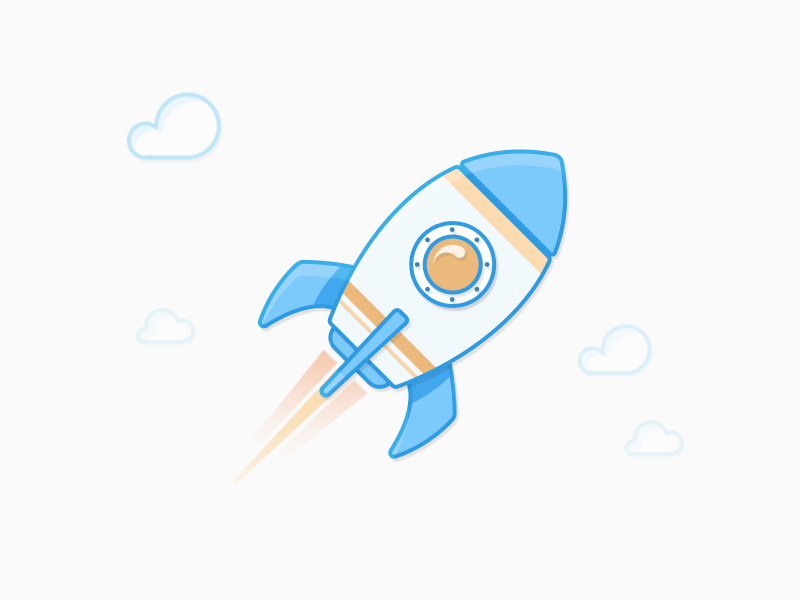 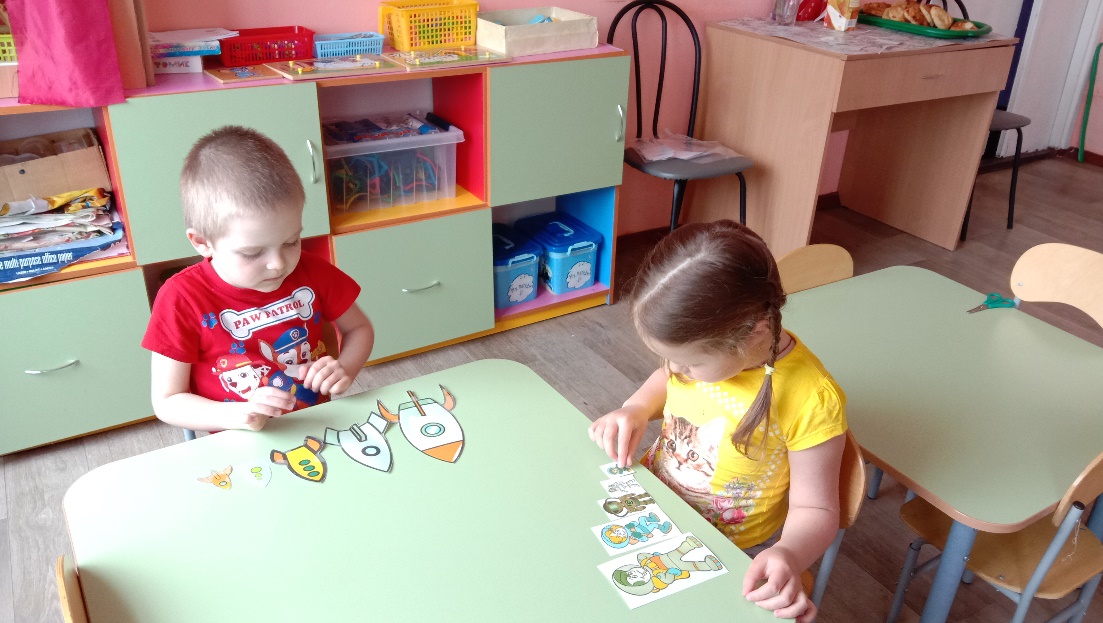 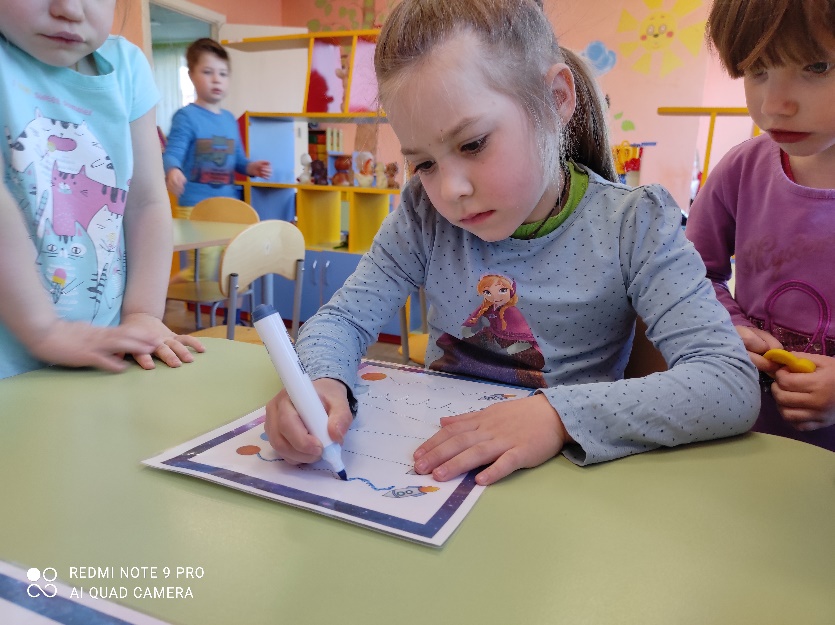 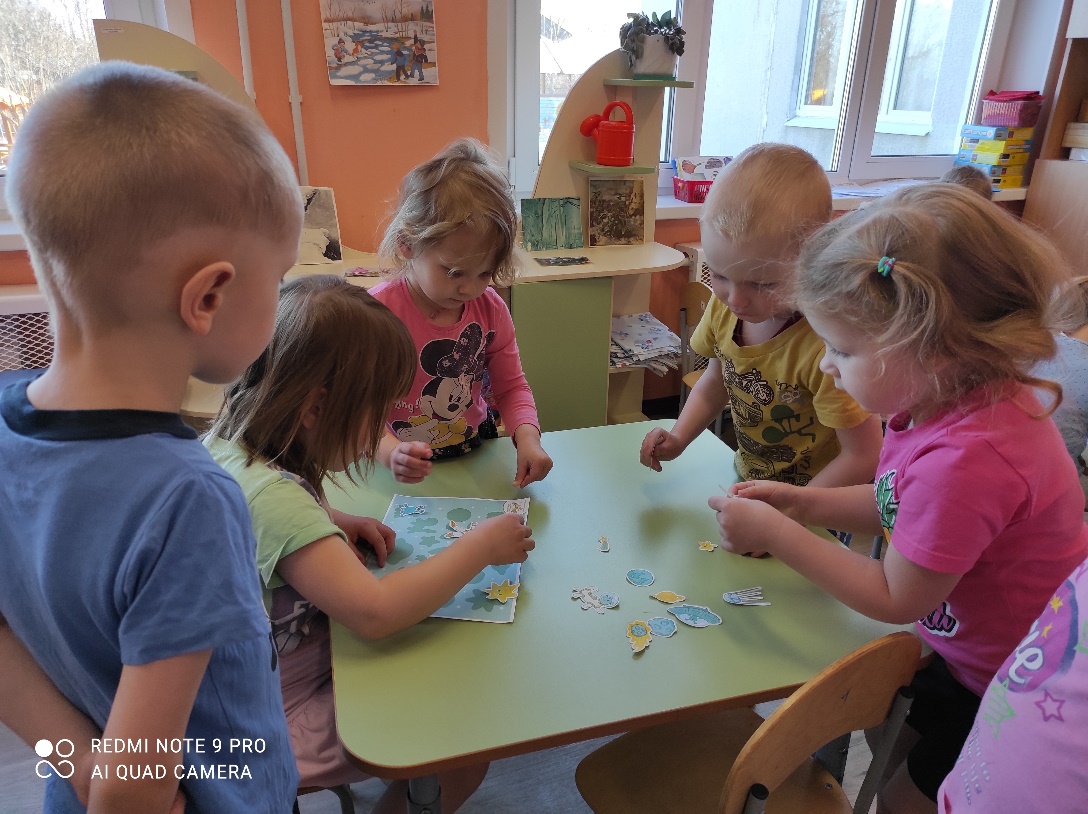 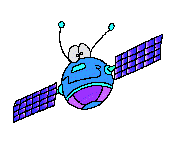 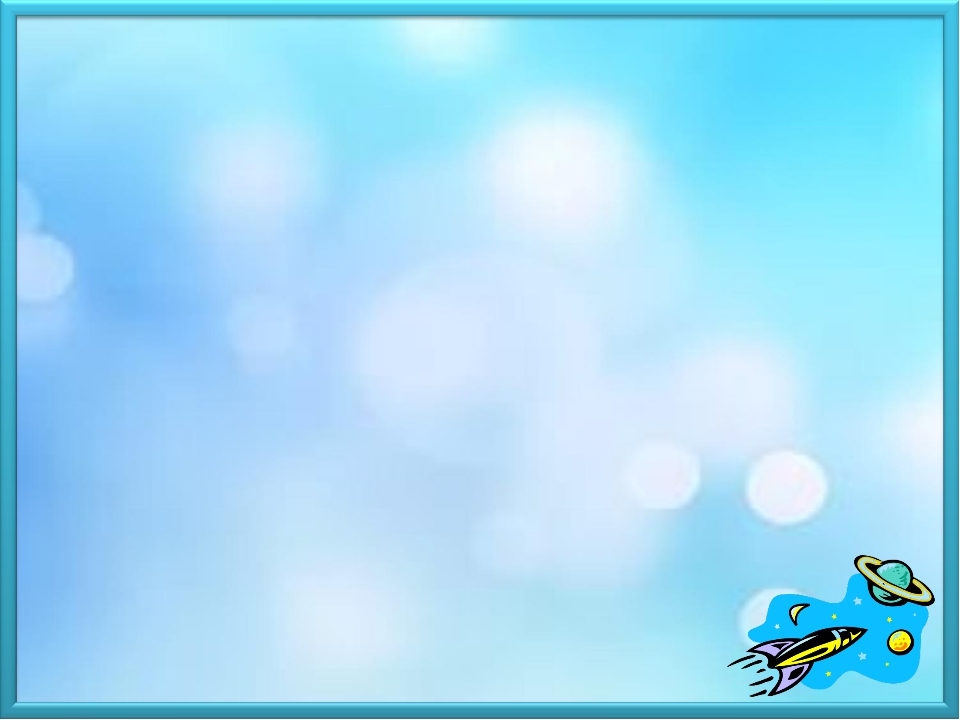 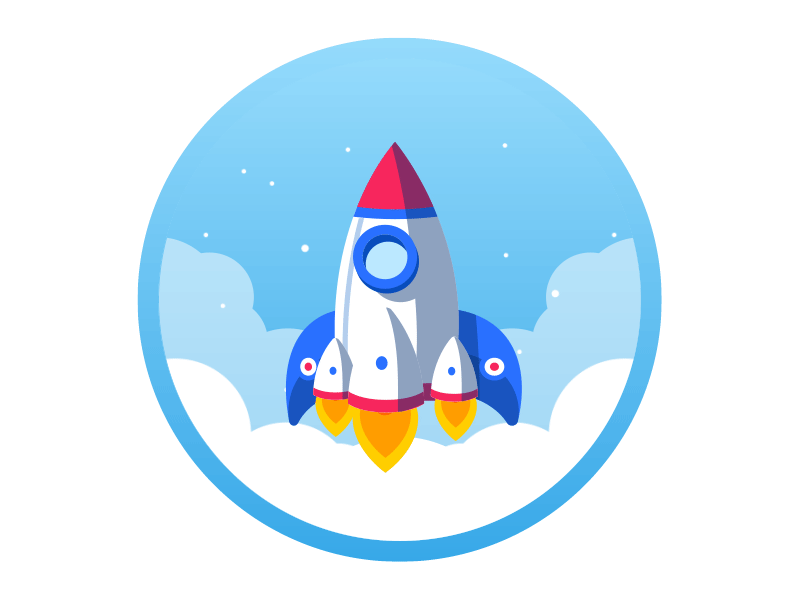 Речевое развитие
Чтение стихов о
космосе.
Чтение албанской сказки «Как солнце и луна друг к другу в гости ходили». 
Загадывание загадок о небесных светилах. 
Рассматривание  картины «Животные в космосе». 
Дыхательная гимнастика «Ветерок».
Разучивание считалки: «Я вчера летал в ракете…»
Социально – коммуникативное развитие
Беседы: «О космосе», «О космонавтах», «О первом выходе человека в открытый космос», «Звезда по имени «Солнце»».
 Сюжетно-ролевые игры: «Будущие космонавты».
Д/и «Какие предметы пригодятся в космосе».
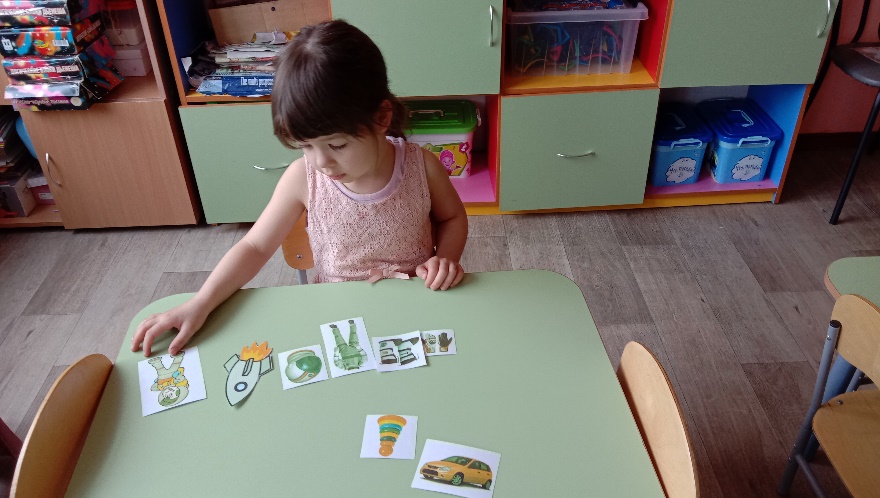 Художественно – эстетическое развитие
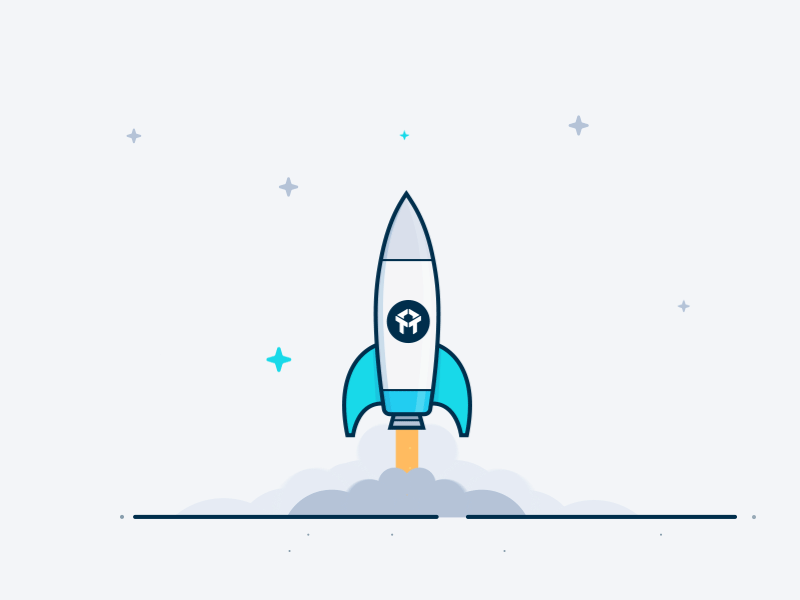 Рисование ракеты палочкой на песке, мелом на асфальте.
Аппликация с элементами рисования «Космическое путешествие»
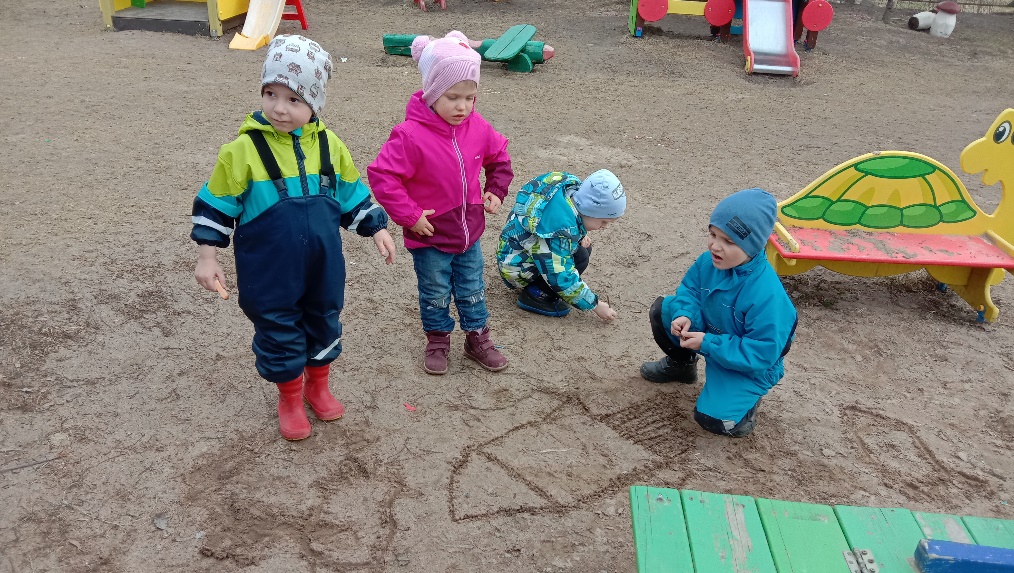 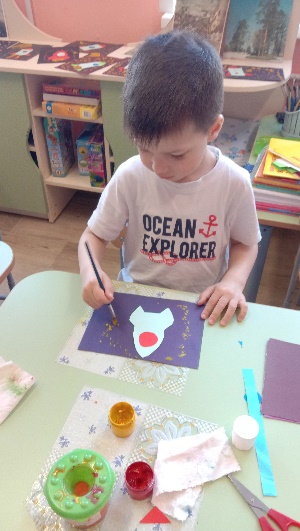 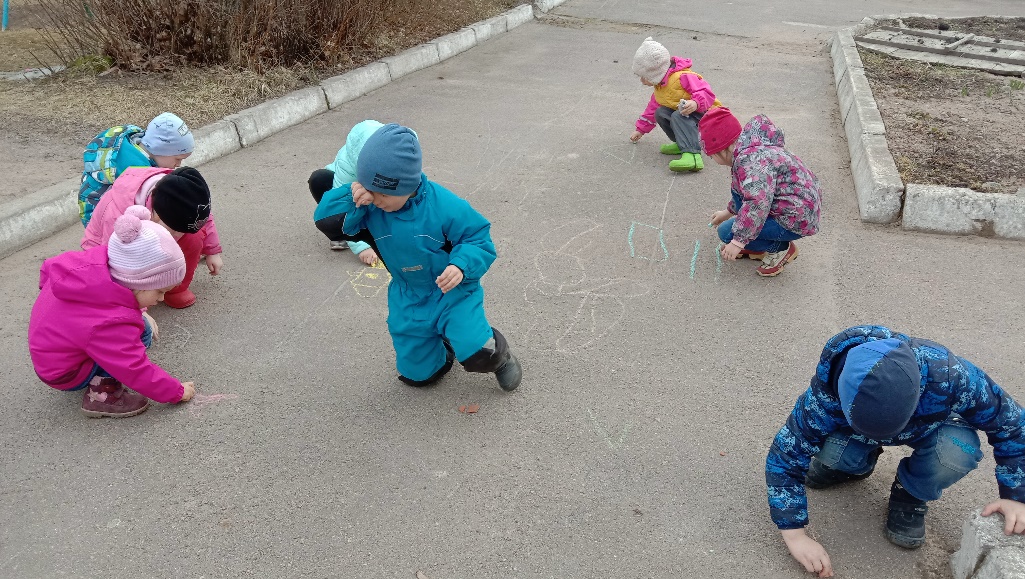 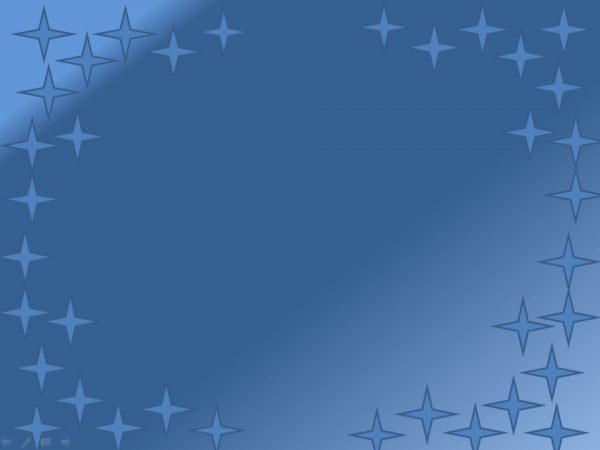 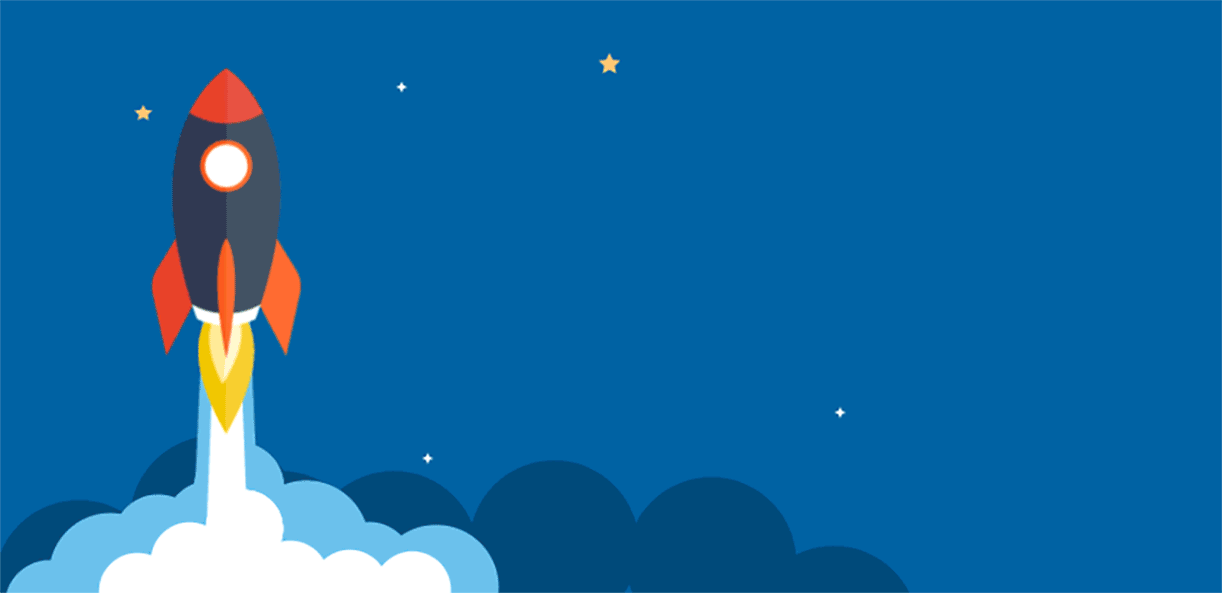 Слушание: «Наш звездолёт» (муз. О. Емельянова), «Знаете, каким он парнем был (муз. А. Пахмутова), «Трава у дома» (муз. В. Мигуля), «Разукрасим все планеты» (Барбарики), «Облака белокрылые лошадки».
Игра на музыкальных инструментах .
Придумывание и разучивание танца инопланетян.
Физическое развитие
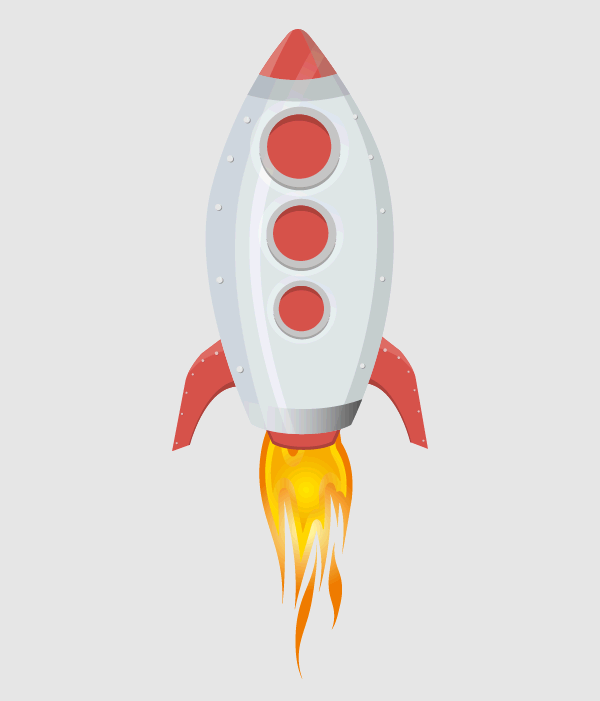 Подвижные игры: «Летает – не летает»; «Кто быстрее сделает круг вокруг солнца?»; «Полет на луну», «Ракеты», «Самолеты», «Солнышко и дождик», «Лунатики».
Физкультминутка «Ракета»
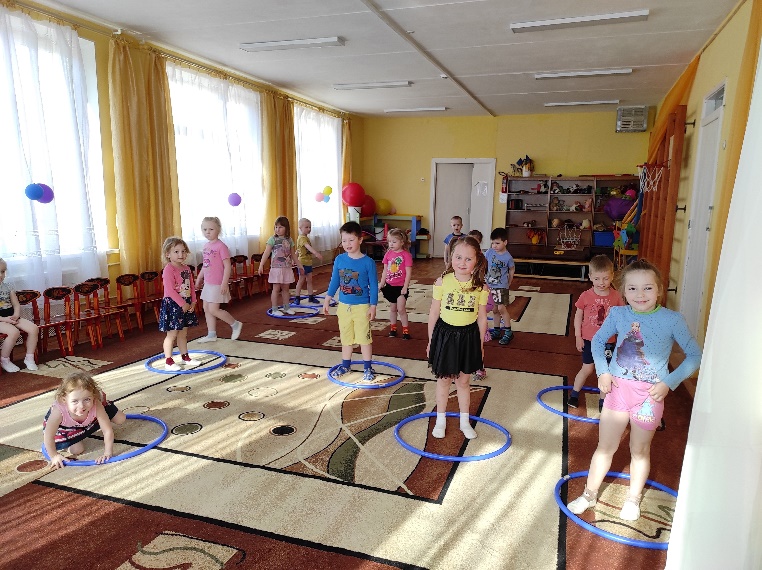 Работа с родителями
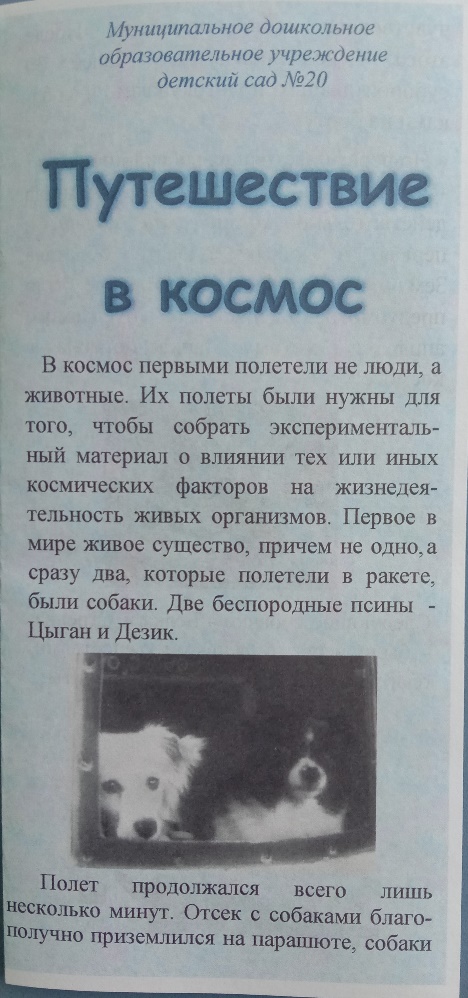 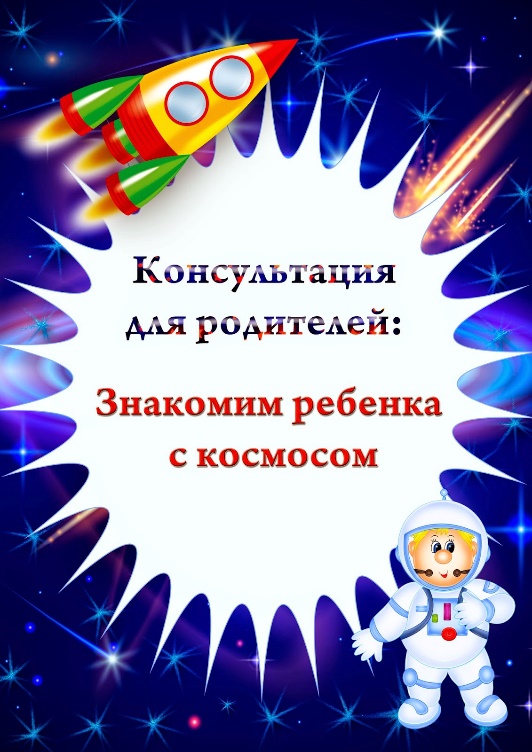 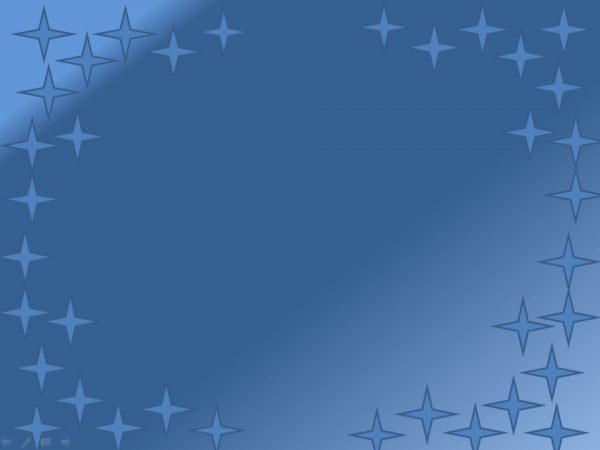 Изготовление поделок совместно с детьми
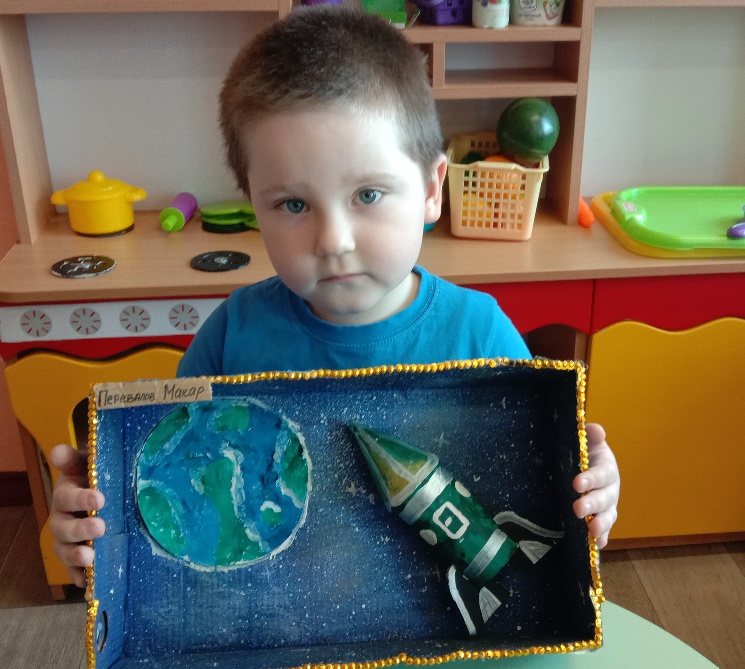 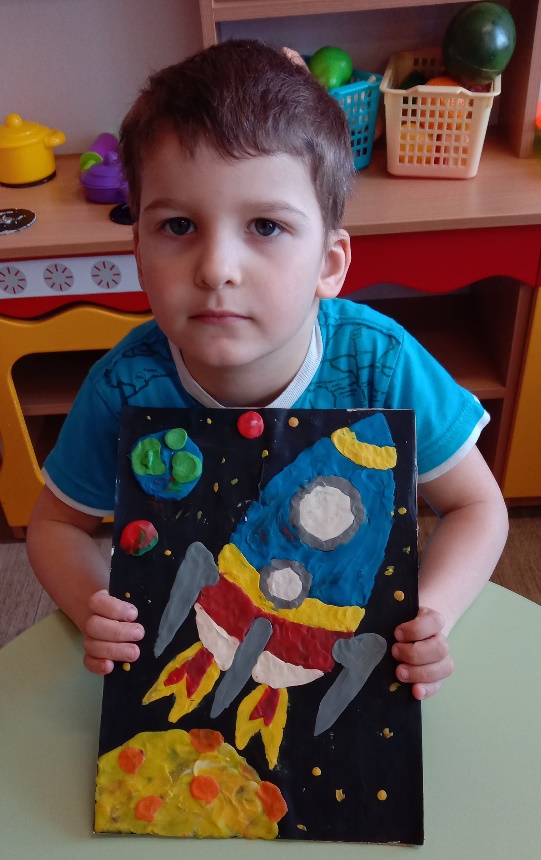 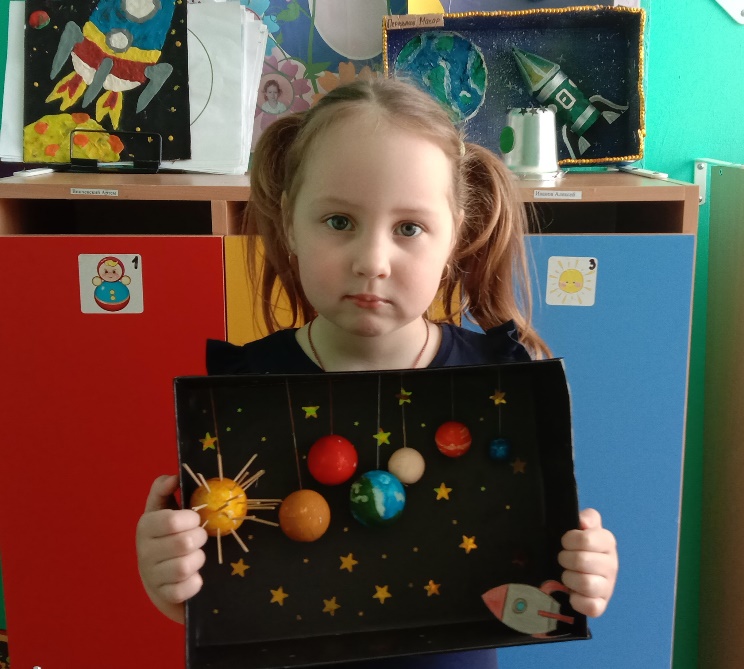 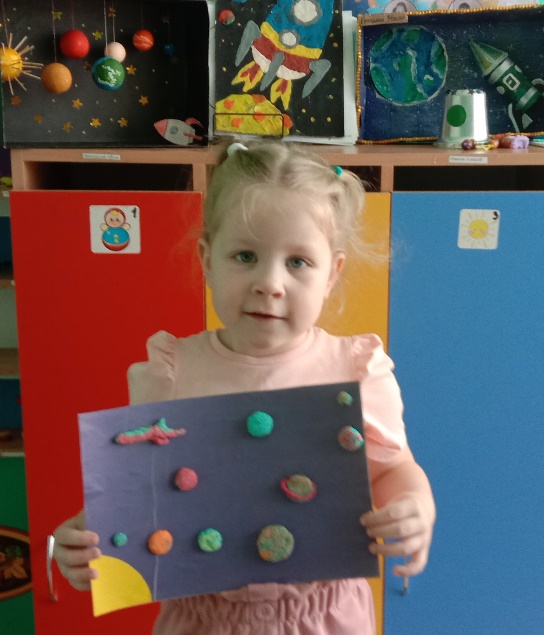 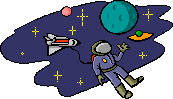 Итог недели
Выставка поделок «Загадочный космос»
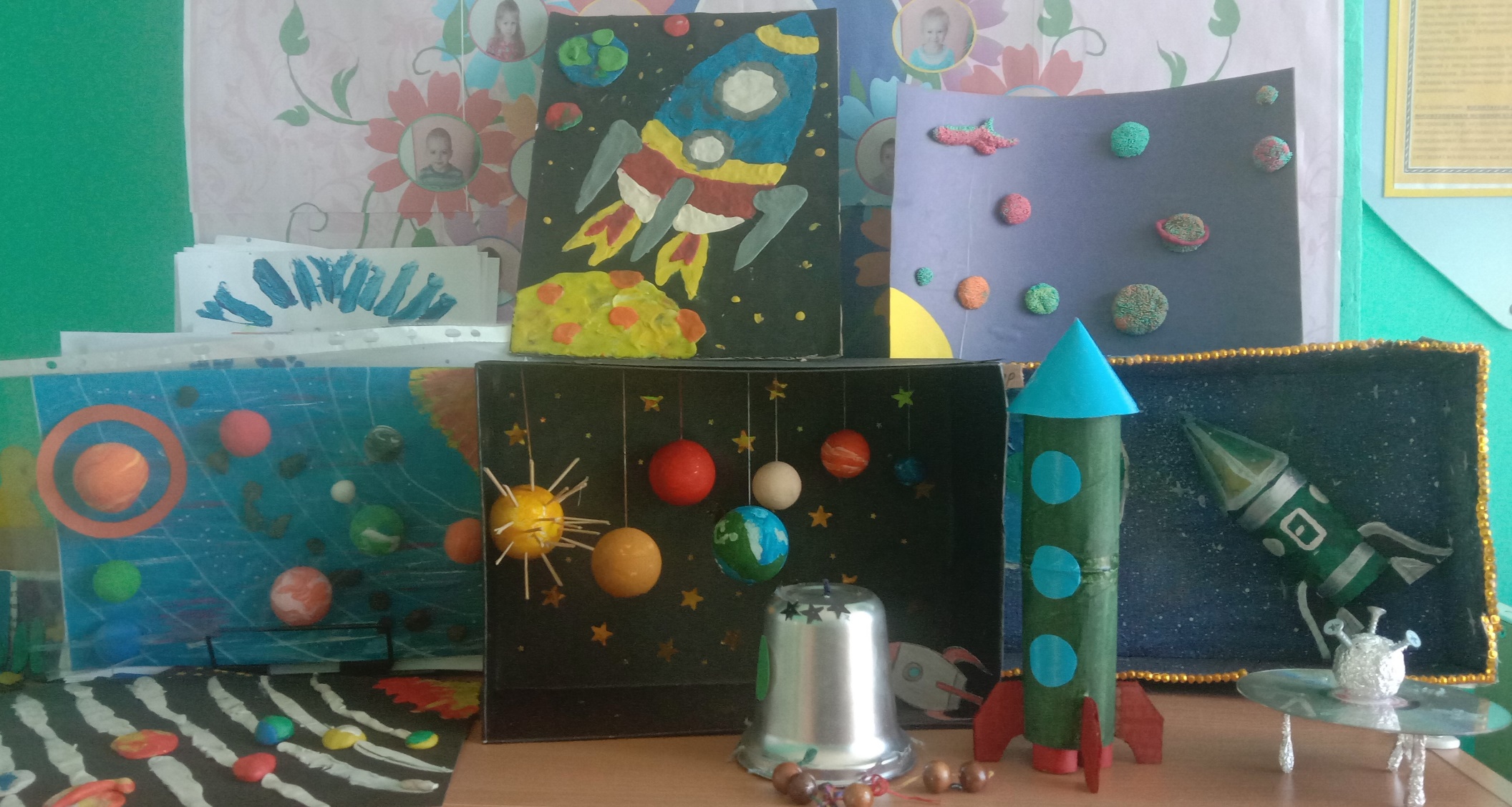 Вы можете использовать 
данное оформление 
для создания своих презентаций, 
но в своей презентации вы должны указать 
источник шаблона: 

Фокина Лидия Петровна
учитель начальных классов
МКОУ «СОШ ст. Евсино»
Искитимского района
Новосибирской области
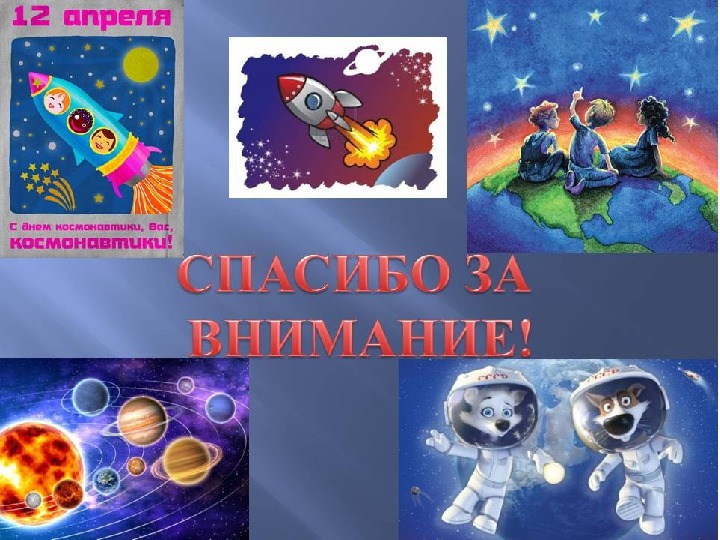 Информационные источники
Фон  
Ракета  
Космонавт
Элементы  
Жёлтые звёзды
Сайт http://linda6035.ucoz.ru/